从中小学衔接视角
看小学阶段数学能力的培养
泸县实验学校  邓小红
从中小学衔接视角看小学阶段数学能力的培养
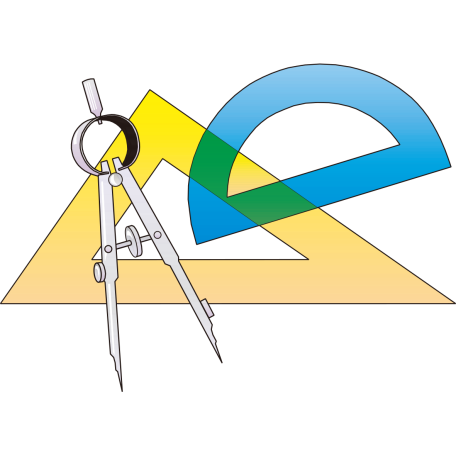 中小学数学存在的差异
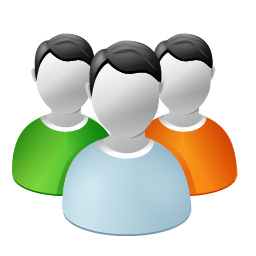 中小学数学存在的差异
第一，内容上的差异
小学：以基本概念和基本计算为主，内容通俗具体。
        初中：则较为抽象，更多地研究用字母表示数、方程及图形的变化，不仅注重计算，而且还注重简单的证明。
中小学数学存在差异
第二，方法上的差异
小学：孩子们只要上课专心听讲，课后认真完成作业，在考试时普遍会取得不错的成绩。
        初中：更注重对知识的理解，强调用理性思维去分析这些知识点，要求学生们勤于思考，善于归纳总结。
中小学数学存在差异
第三，习惯上的差异
小学：不善于预习，看不出问题和疑点；课后往往急于完成书面作业，为交作业而做作业。
       初中：学习要先预习，后听讲；先复习，后作业；先独立思考，后交流讨论。
从中小学衔接视角看小学阶段数学能力的培养
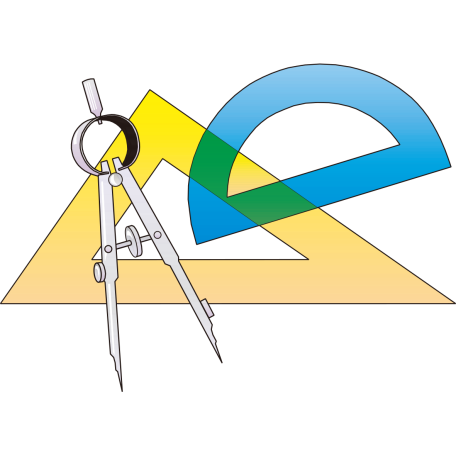 中小学数学衔接的主要方面
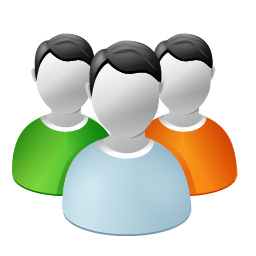 中小学数学衔接的主要方面
1.数与代数领域的衔接。
“数与代数”是中小学数学的基本内容。在小学，主要学算术数（整数、分数、小数），到初中，把数的范围扩充到有理数领域，数的运算也相应地由加、减、乘、除四则运算拓宽到乘方、开方等运算。
中小学数学衔接的主要方面
2.空间与图形领域的衔接
在小学阶段，空间与图形领域主要包括图形的认识、测量、图形与变换、图形与位置等初步知识，认识的主要手段是通过直观感知。初中在此基础上，增加了图形与坐标、图形与证明等内容。认识方式直观感知逐步过渡到逻辑论证。
中小学数学衔接的主要方面
3.统计和概率领域的衔接
中小学的新教材在编写上的特点是：“螺旋上升、逐层深入”，所以有很多知识点都是分年段逐层递进教学的，有些知识点在中小学教材中甚至是交叉出现的。
中小学数学衔接的主要方面
4.数学思想方法的衔接
在小学阶段，主要以渗透为主，这个要求是与小学数学内容特点与小学生的思维展水平相适应的；中学阶段则有更明确的要求，如函数的思想、样本估计总体的思想等。
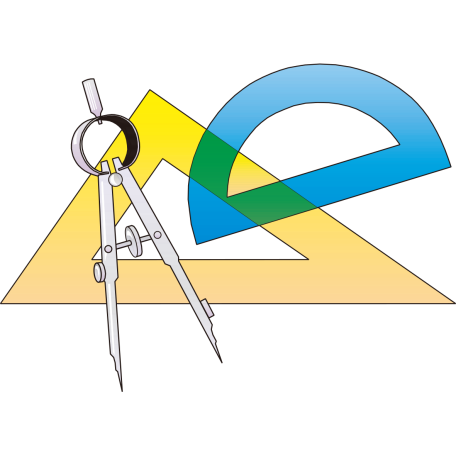 从中小学衔接视角看小学阶段
数学能力的培养
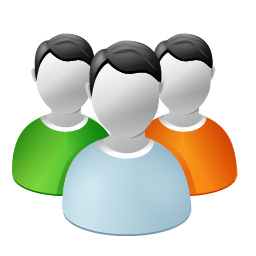 从中小学衔接视角看小学阶段数学能力的培养
1.重视小学计算能力和良好的计算习惯的培养
算
查
想
1
3
4
2
看
从中小学衔接视角看小学阶段数学能力的培养
定
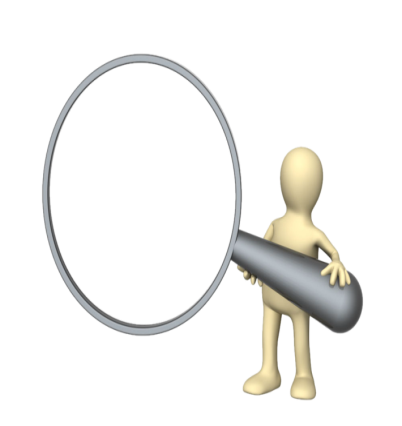 2.重视对题目理解能力的训练
思
读
勾
从中小学衔接视角看小学阶段数学能力的培养
3.重视归纳总结能力的培养
记
练
知识点和典型例题
所学内容
1
3
2
精挑细选的习题
看
从中小学衔接视角
看小学阶段数学能力的培养
谢谢！